Transitioning To The Higher Education Profession
Dr. Tina Jackson, TABPHE Vice President of Programs

Dr. Chris Pichon, TABSE President Elect
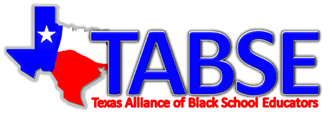 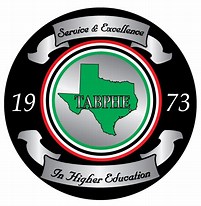 Transitioning To The Higher Education Profession
Pathway to the Higher Education Profession
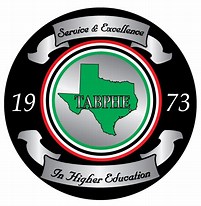 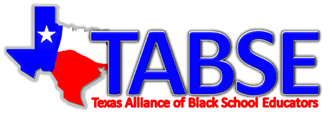 Transitioning To The Higher Education Profession
Guiding Questions:

1)What are the benefits of partnering with higher education?

2) How do students benefit when we work together?
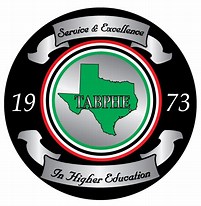 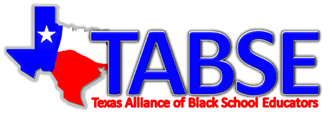 Suggested Readings
Wimbish, J. (2019) Leadership Wisdom For All Generations: Unique Insights from Authentic Leaders. BW Success Strategies Publishing.

Thomas, J. (2015) Within These Gates. UTA Publishing.

The President’s Roundtable (2012) The Chocolate Truth. My Visions Works Publishing.

Howard, Tyrone et. al (2019) All Students Must Thrive: Transforming Schools to Combat Toxic Stressors and Cultivate Critical Wellness. International Center for Leadership in Education
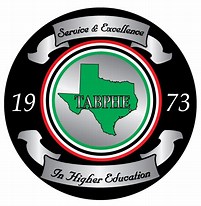 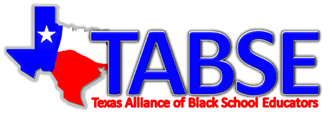 Transitioning To The Higher Education Profession
Questions???
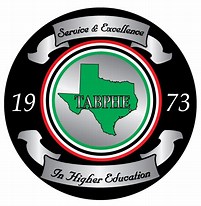 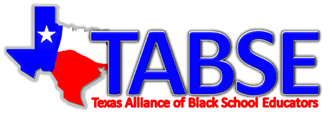